«Это выбор, а не случайность, определяет вашу судьбу» 
Жан Динич
Статистика гимназии
Обучались за рубежом
Будянская Юля (Мальта)
Загарская Ксения(Кипр)
Пыстина Евгения(Прага)
Сидью Евгения(Прага)
Канева Екатерина (Лондон)
Хозяинова Наталья(Прага)
Остались жить за рубежом
Будянская Юля (Австралия)
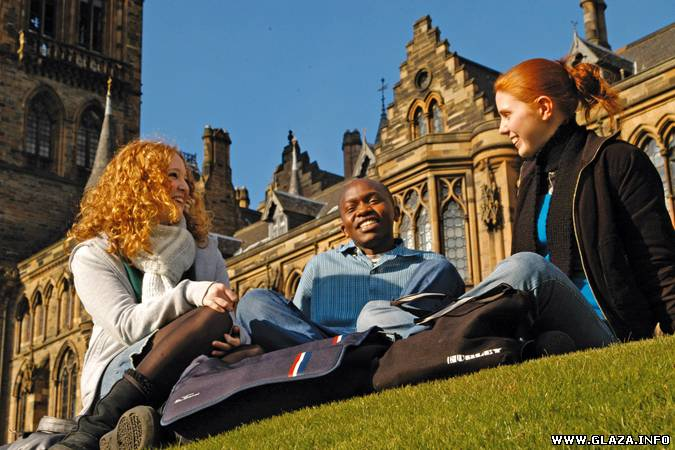 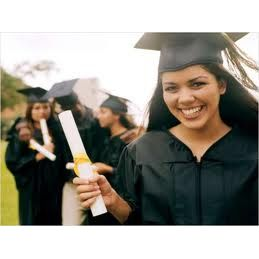 «Возможности и риски образования зарубежом»
Этапы выполнения проекта
1.Распределение на группы.
2.Обсуждение проекта:
название  
форма представления
распределение работы
поиск информации
3.Составление плана.
4. Выполнение проекта. Контроль за исполнением.
5. Представление результатов.
6.Оценка работы групп.
Роли игроков:
Координатор
Генератор идеи
Аналитик
Критик
Докладчик
Оценка работы групп.
«Мы должны сделать выбор, позволяющий нам открыть самые глубокие возможности нашего реального себя».
Томас Мертон
До встречи!
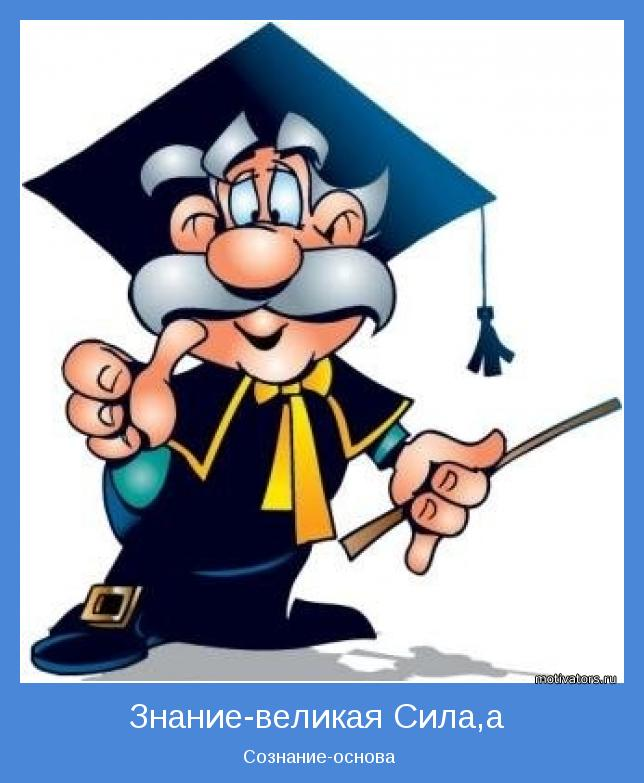